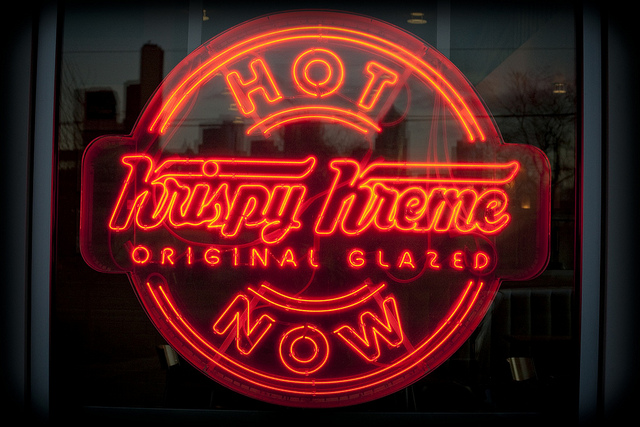 Jackson Wright and Brett Carlson
History
Founded by Vernon Rudolph in 1937 in Winston-Salem, NC
Grown steadily over time into an international corporate franchise
Current CEO is Jim Morgan
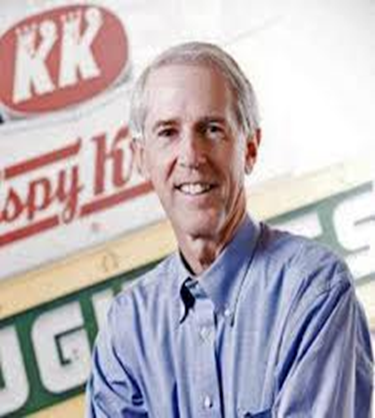 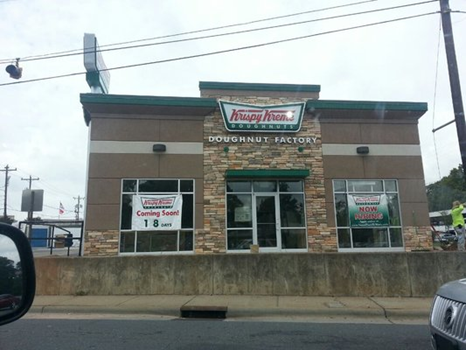 Location
The location for this project is Charlotte, NC
We chose Charlotte because it is the closest highly populated city to our headquarters. We specifically chose the Cotswold location because it is fairly new and has a great market surrounding it.
Charlotte has approximately 775,000 residents
Charlotte is filled with highly educated individuals who make enough money to spend on leisure activities
Philosophy
Mission: “To touch and enhance lives through the joy that is Krispy Kreme.” 
Target Market: male work professionals and young families 
Promotions: Krispy Kreme’s philosophy for promoting is utilizing what they like to call “word-of-mouth-marketing”
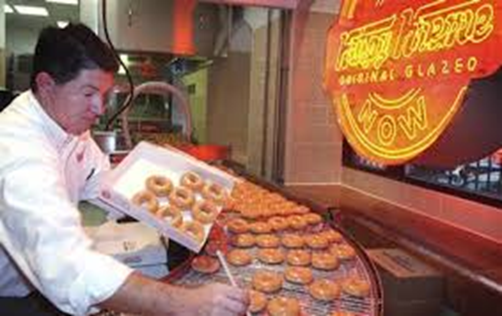 Research
Primary: Surveyed over 100 members of our target market and interviewed 5 employees and the CEO Jim Morgan of Krispy Kreme (Please see pages 29 and 30 for copies of the questions)
Secondary: Pulled from business journals, business reports, previously done surveys, and customer reviews
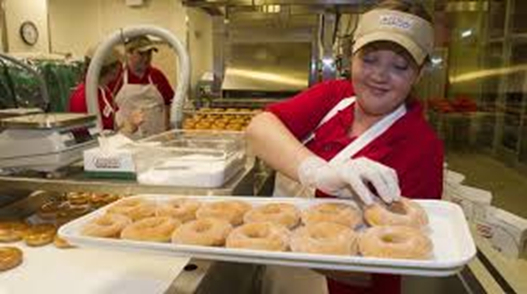 Analyzed Data
Collected and analyzed all the data (please look at pages 31 and 32 for answers to the questions)
We noticed that a high amount of people had problems with our coffee, promotions, doughnut selection, and store availability
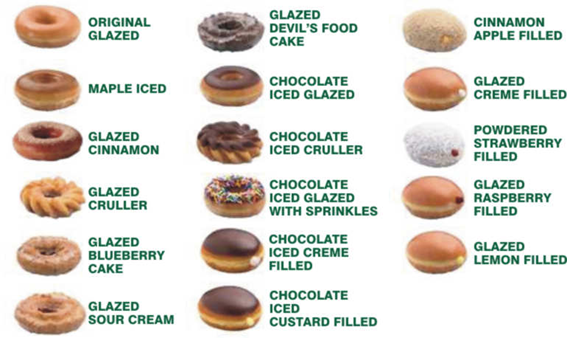 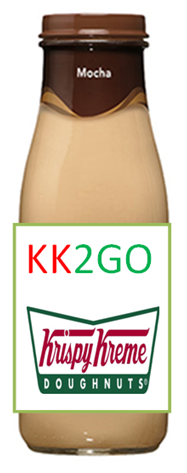 Project
Launch new flavors of doughnuts and coffee
Doughnuts: fat free, grape, strawberry, cherry, apple, peppermint, pumpkin, eggnog, gingerbread, and sweet potato
Coffee: add more espressos and standard coffees in flavors: chocolate, vanilla, caramel, strawberry, pumpkin, peppermint, gingerbread, and eggnog 
We will update our coffee machines and beans 
KK2GO: refrigerated glass bottles of coffee
Promotions: Introduce new slogan “Served hot and fresh since 1937,” more advertisements in magazines and online, and further our development of promotions on social media
Store availability: We must raise capital to introduce more stores and in order to do that we will attempt to increase sales with this project
Timeline
Budget
Total Budget: $401,298
Promotions: $208,000
Merchandise: $44,000
Machines and Flavorings:$9,298
Launch Slogan: $30,000
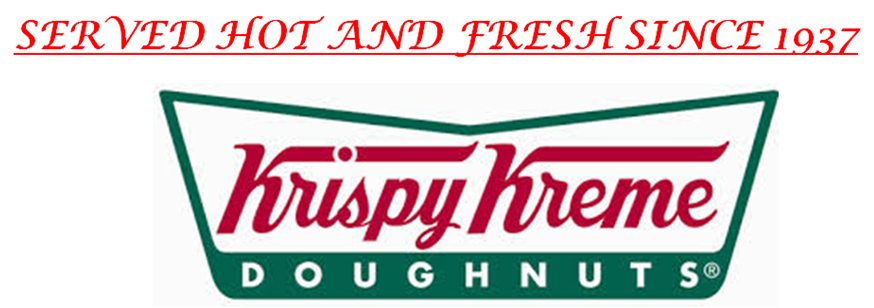 Goals
Increase store availability by gaining capital from sales
Increase consumer awareness of our promotions
Create a slogan that goes well with our image
Use many of these ideas across the country in all of our other locations
“To touch and enhance lives through the joy that is Krispy Kreme”